E
W
L
O
C
M
E
IDENTITY
MD. AFSAR ALI
SENIOR ASSISTANT TEACHER
MAJHIRA MODEL HIGH SCHOOL
SHAJAHANUR, BOGURA
01757966577
CLASS-VIII
ENGLISH FOR TODAY
UNIT: 2
LESSON:1
[Speaker Notes: Teacher will  introduce himself.]
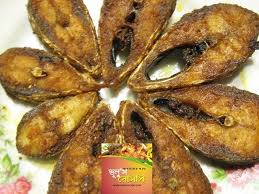 What do you see in the picture?
What kind of food are these?
We see some food in the picture.
These are good foods.
[Speaker Notes: Teacher will show the pictures, say to discuss with his partners and ask to find out today’s topic.]
Today our topic is “Good food”
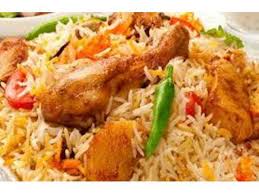 Unit: 2 Lesson: 1 Page No: 11
[Speaker Notes: Then the teacher will declare the title of the lesson.]
Learning outcomes
After completing the lesson, the students will be able to
Read and understand texts through silent reading.
Infer meaning from the context.
Ask and answer questions.
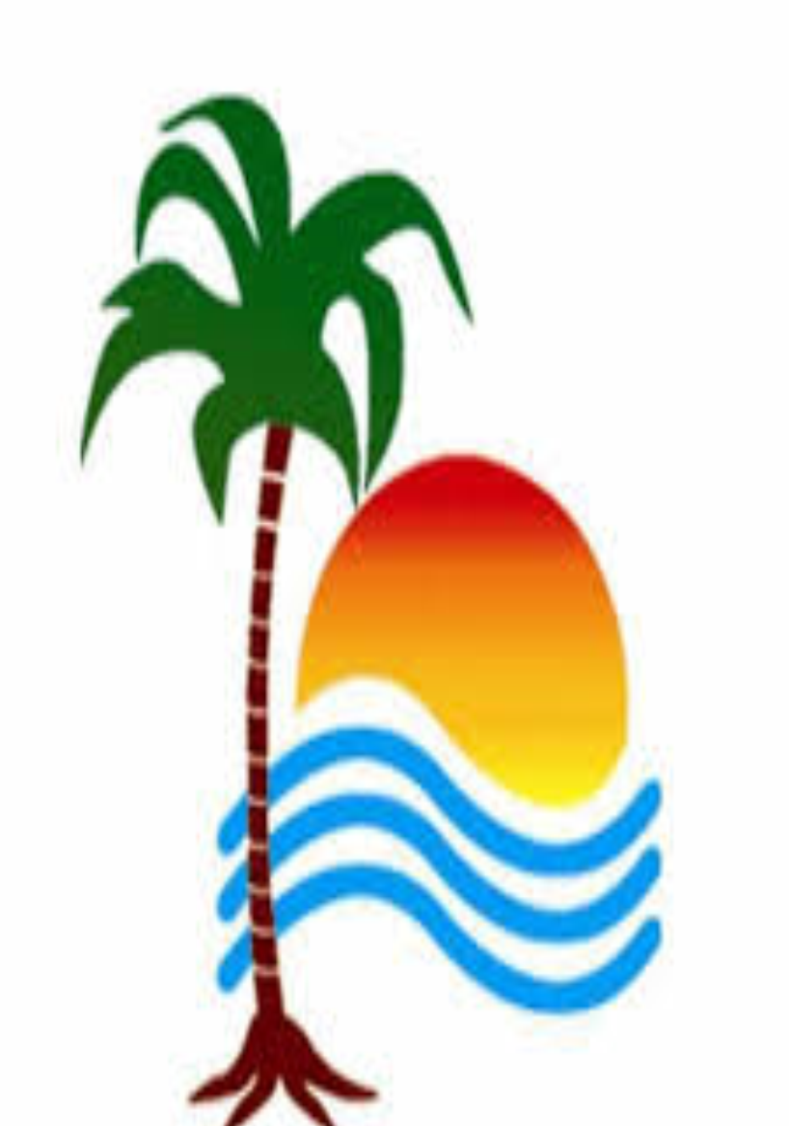 Fill in the gaps.
Today we will learn....
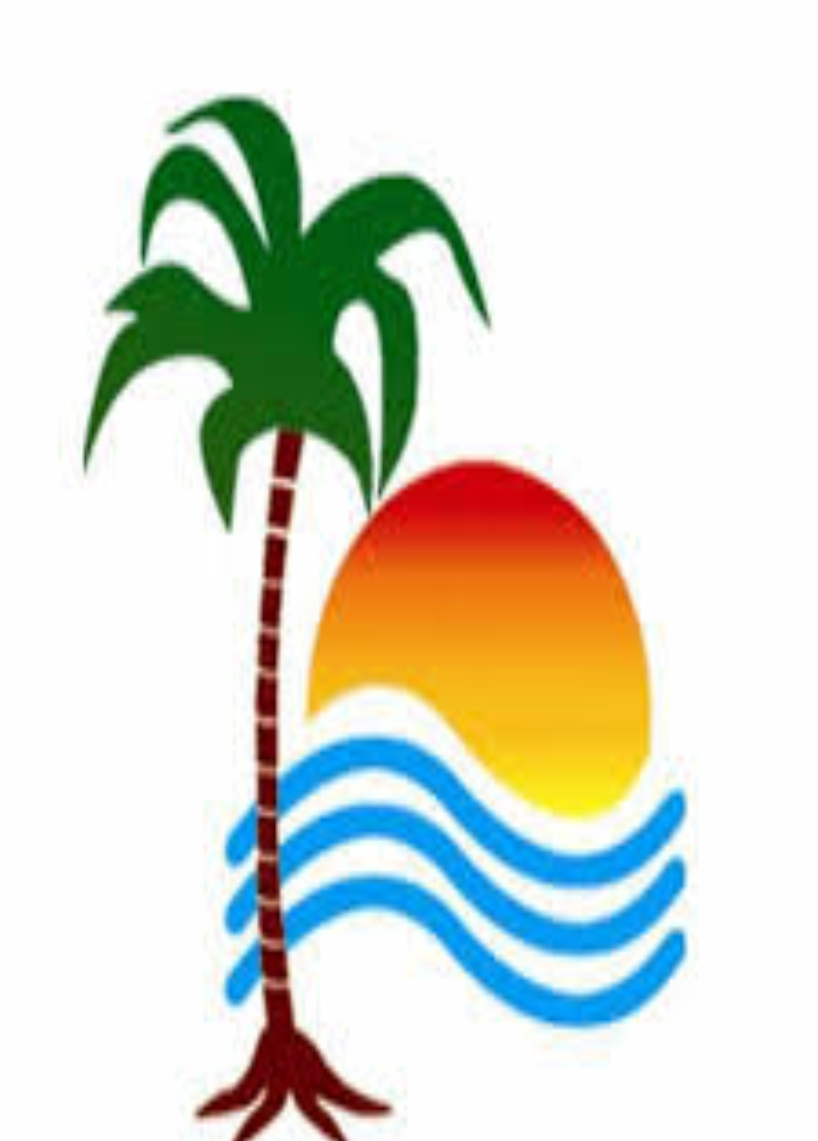 1. Some key words
2. Definition of food
3. Definition of good food
4. Characteristics of good food
5. The reason of eating food
6. How much food a person need a day and so on.
Before discussing the passage. Let’s introduce some key words.
nutritious
nourishing
We need nutritious food.
Substance
element
We make tea with some substances.
Physical structure
Frame of  body
His physical structure is very strong.
Now, I am reading the passage loudly. Listen to it very attentively with pronunciation and stress.
Ms Rehana, the English teacher, is talking to the class about food. “Food is very important for our body,” she says. “We can’t live without it. So you must always have good food. “What’s good food, teacher?” asks a student. “Good food means the right kind of food for good health,” says Ms Rehana. “It is nutritious. It must contain natural substances that our body needs to grow properly and stay healthy. But remember, you must not eat too much though the food is good. Eating too much is bad for health. You have to eat only a certain amount of food that your body needs. So we do not need the same kind of food in the same quantity. It depends on your growth and physical structure.”
Now we will see a list of good food
Meat
Milk
Egg
Fruits
Lentil
Fish
There are six types of food substances
Some examples of food types of food substances

Carbohydrate: Rice, bread, potato, sugar etc.
Protein: Meat, fish, egg, lentil etc.
Fat: Gee, butter, oil, nut etc.
Vitamins: Leafy vegetables, fruits, milk, fish etc.
Minerals: Milk, fish, fruits, vegetables etc.  and
Water.
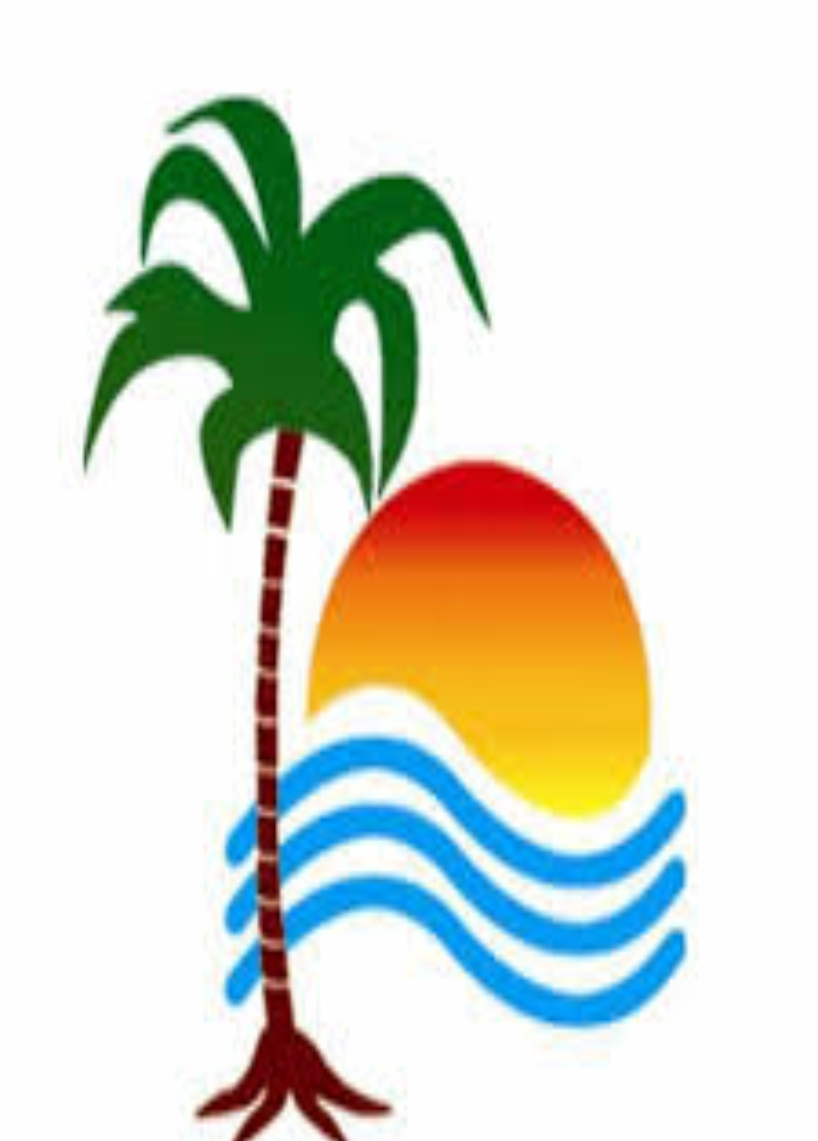 I will sum up the text and then ask the students some questions.

We know that health is wealth. If we remain healthy we should take the right kind of food daily and we called them good food. Good food contains all kinds of food substances. It is very important for our health. But we should not too much. We should eat a certain amount of food which is needed our body. In the next class you will learn a lot about this.
Summary of  the passage
Answer the following questions. (Individual work)
What is Mrs. Rehena talking about?
2. Why do we eat food?
3. What is meant by ‘nutritious food’?
4. How much food does a person need to eat a day?
5. Does everyone need the same amount of food?
Answer of the questions
Mrs. Rehena is talking about food.
2. We eat food to keep our body fit and healthy.
3. The food which contains natural substances and proper food value are called nutritious food.
4. A person needs to eat as much food as his/her body needs.
5. No, everybody does not need to eat the same amount of food because of having difference in their age, growth, and physical structure.
Complete the following sentences. (Pair work)
We should eat good food to..................................................
grow properly and stay healthy.
2. We should not eat more than............................................
our body needs.
3. Eating too much food is not..........................................
good for health.
4. Good food means...................................................................
the right kind of food for good health.
Choose the best answer from the alternatives. (Evaluation)
1. Which is good for health?
X
X
a) eating any kind of food
b) eating the same kind of food
√
X
d) eating a certain amount of food
c) overeating
2. Good food is....................
√
X
a) cheap
b) nutritious
X
c) costly
d) expensive
X
3. We should eat..................amount of food.
√
X
a) less
b) right
X
c) more
d) large
X
Click on the correct option.
Choose the best answer from the alternatives. (Evaluation)
4. Food is one kind of .................need.
a) major
X
X
b) minor
√
X
d) fundamental
c) unimportant
5. ‘Kind’ means.....
√
X
a) type
b) mercy
X
c) generous
d) cruel
X
6. Good food contains.
√
X
a) health
b) proper food
X
c) taste
d) Natural substances
X
Click on the correct option.
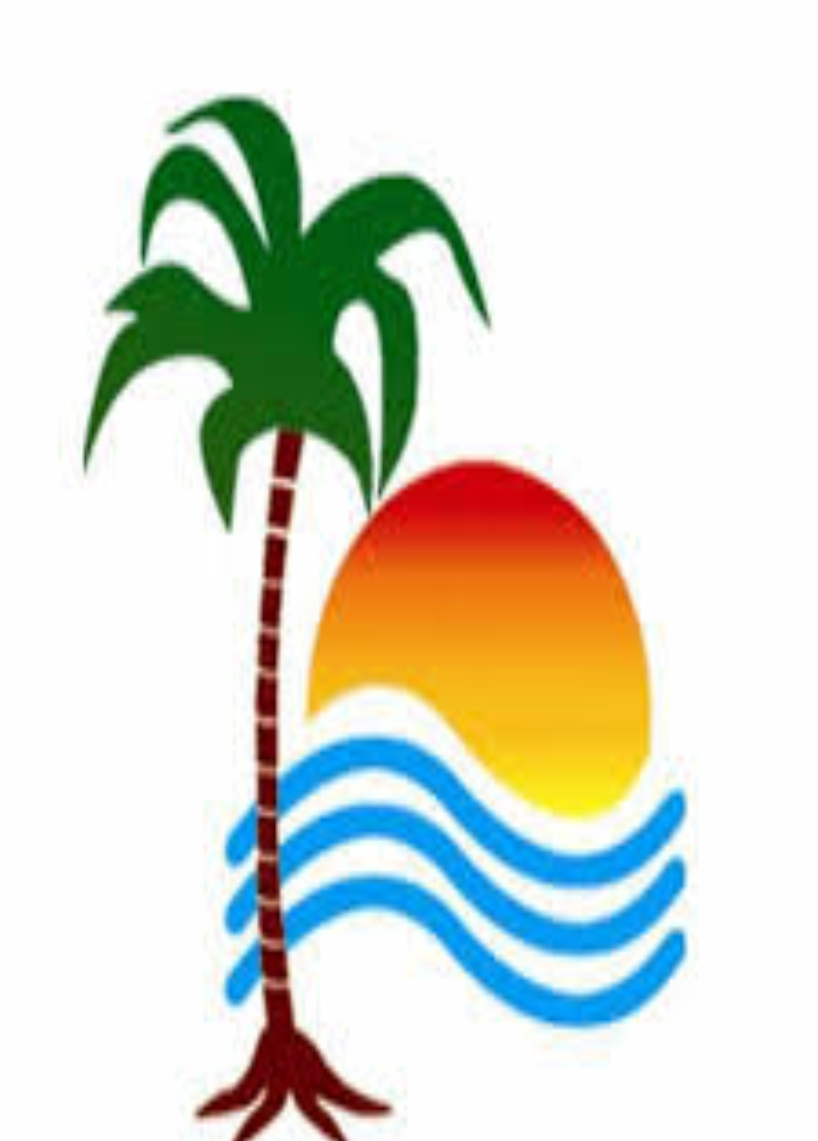 GOODBYE